Информатика и ИТ
7
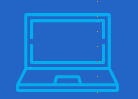 класс
АРИФМЕТИЧЕСКИЕ
ДЕЙСТВИЯ В РАЗЛИЧНЫХ СИСТЕМАХ СЧИСЛЕНИЯ
ПРОВЕРКА  САМОСТОЯТЕЛЬНОЙ РАБОТЫ
Выполните задания из учебника:
1)

2)

3)

4)

5)
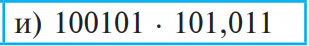 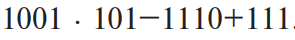 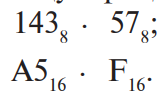 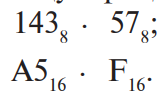 ПРОВЕРКА САМОСТОЯТЕЛЬНОЙ РАБОТЫ
1)   1 0 0 1 0 1 
       1 0 1,0 1 1
х
1 0 0 1 0 1
1 0 0 1 0 1
1 0 0 1 0 1
1 0 0 1 0 1
1 1 0 0 0 1 1 0,1 1 1
1 1 0 1 1 1 1
1 1 0 0 1 0 1 1 1
ПРОВЕРКА САМОСТОЯТЕЛЬНОЙ РАБОТЫ
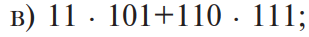 3) 1 0 0 0 1 1
+
1 1 1 1
1 1 0 0 1 0
1 0 1 
        1 1
2)  1 0 1 
      1 1 1
х
х
1 0 1
1 0 1
+
+
1 0 1
1 0 1
1 0 1
1 1 1 1
1 0 0 0 1 1
ПРОВЕРКА САМОСТОЯТЕЛЬНОЙ РАБОТЫ
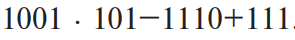 2)  1 1 1 0  
        1 1 1
3) 1 0 1 1 0 1
+
1 0 1 0 1
+
1 0 1 0 1
1 0 0 0 0 1 0
1 0 0 1 
        1 0 1
х
1 0 0 1
+
1 0 0 1
1 0 1 1 0 1
ПРОВЕРКА САМОСТОЯТЕЛЬНОЙ РАБОТЫ
1) В восьмеричной с.с.
2) В шеснадцатеричной с.с.
1 4 3
                         5 7
                   1 2 6 5
                   7 4 3_      
                   2 2 3 0
А 5
                         F
                   9 A B
*
*
+
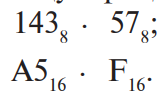 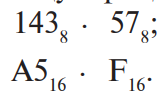 ОПЕРАЦИЯ ДЕЛЕНИЯ В  С.С.
Деление в любой позиционной системе счисления производится по тем же правилам, как и деление углом в десятичной системе. В двоичной системе деление выполняется особенно просто, ведь очередная цифра частного может быть только нулем или единицей.
ДЕЛЕНИЕ  В  РАЗНЫХ С.С.
Пример 1.  Разделим 30 на число 6.
2) Двоичная
1) Десятичная
1 1 1 1 0  110
         1 1 0        101
               1 1 0
               1 1 0
                     0
3 0  6
                  3 0  5
                     0
-
-
ДЕЛЕНИЕ  В  РАЗНЫХ С.С.
3) Восьмеричная
Ответ: 30:6=510=1012=58
3 6  6
                  3 6  5
                     0
-
ДЕЛЕНИЕ  В  РАЗНЫХ С.С.
Пример 2.  Разделим 5865 на число 115.
2) Двоичная
1) Десятичная
1011011101001 1110011
    1110011            110011
    1000100
    1110011
       10101100
          1110011
           1110011   
           1110011  
                         0
-
5865  115
                 575  51
                 115
                 115
                     0
-
-
-
-
ДЕЛЕНИЕ  В  РАЗНЫХ С.С.
Пример 2.  Разделим 5865 на число 115.
Восьмеричная
13351  163
             1262    63
                 531
                 531
                     0
-
ЗАКРЕПЛЕНИЕ
ЗАДАНИЯ ДЛЯ САМОСТОЯТЕЛЬНОЙ РАБОТЫ
Переведите числа в двоичную и 
восьмеричную системы счисления и выполните деление:  42:14.